2021年12月19日
主日崇拜

教会聚会

中文主日學：每周日上午  9:00 , 教室2140C
       中文崇拜：每周日上午 10:30 , Baskin Chapel
  生命團契: 每周五晚上  6:30 , 教室2103
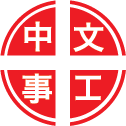 Isaiah 以賽亞書
9:2-2
Isaiah 以賽亞書
9:6-7
2 在黑暗中行走的百姓，看见了大光。住在死荫之地的人，有光照耀他们。

2 The people walking in darkness have seen a great light; on those living in the land of the shadow of death a light has dawned.
6 因有一婴孩为我们而生，有一子赐给我们。政权必担在他的肩头上。他名称为奇妙，策士，全能的神，永在的父，和平的君。
7 他的政权与平安必加增无穷。他必在大卫的宝座上，治理他的国，以公平公义使国坚定稳固，从今直到永远。万军之耶和华的热心，必成就这事。

6 For to us a child is born, to us a son is given, and the government will be on his shoulders. And he will be called Wonderful Counselor, Mighty God, Everlasting Father, Prince of Peace.
7 Of the increase of his government and peace there will be no end. He will reign on David's throne and over his kingdom, establishing and upholding it with justice and righteousness from that time on and forever. The zeal of the Lord Almighty will accomplish this.
祈禱
Prayer
最美的禮物
The Most Precious Gift
以馬內利來臨
119, O Come, O Come, Emmanuel
Luke 路加福音
24:21-21
1 Corinthians 歌林多前書
1:22-24
21 但我们素来所盼望要赎以色列民的就是他。不但如此，而且这事成就，现在已经三天了。

21 but we had hoped that he was the one who was going to redeem Israel. And what is more, it is the third day since all this took place.
22 犹太人是要神迹，希利尼人是求智慧。
23 我们却是传钉十字架的基督，在犹太人为绊脚石，在外邦人为愚拙。

22 Jews demand miraculous signs and Greeks look for wisdom,
23 but we preach Christ crucified: a stumbling block to Jews and foolishness to Gentiles,
24 但在那蒙召的无论是犹太人，希利尼人，基督总为神的能力，神的智慧。

24 but to those whom God has called, both Jews and Greeks, Christ the power of God and the wisdom of God.
今日證道

期盼英雄

Longing for a Hero

王牧师
奉獻祈禱
Offertory Prayer
奉  獻 Offering
不要為自己積儹財寶在地上、地上有蟲子咬、能鏽壞、也有賊挖窟窿來偷．
只要積儹財寶在天上、天上沒有蟲子咬、不能鏽壞、也沒有賊挖窟窿來偷．
因為你的財寶在那裡、你的心也在那裡。
- 马太福音 6:19-21

Do not store up for yourselves treasures on earth, where moth and rust destroy, and where thieves break in and steal.
But store up for yourselves treasures in heaven, where moth and rust do not destroy, and where thieves do not break in and steal.
For where your treasure is, there your heart will be also.
- Matthew 6:19-21
歡迎新朋友
Welcome New Friends
報 告
Announcements
BBC 中文事工通知
Dec 24	BBC Candle Light 平安夜	BBC
祝 福
Benediction
默 祷
Prayerful Meditation
彼此問安
Greeting of Peace